GIÚP HỌC SINH QUA ĐƯỜNG
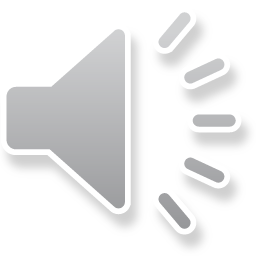 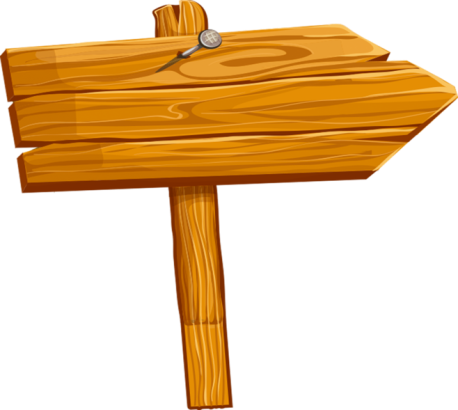 PLAY
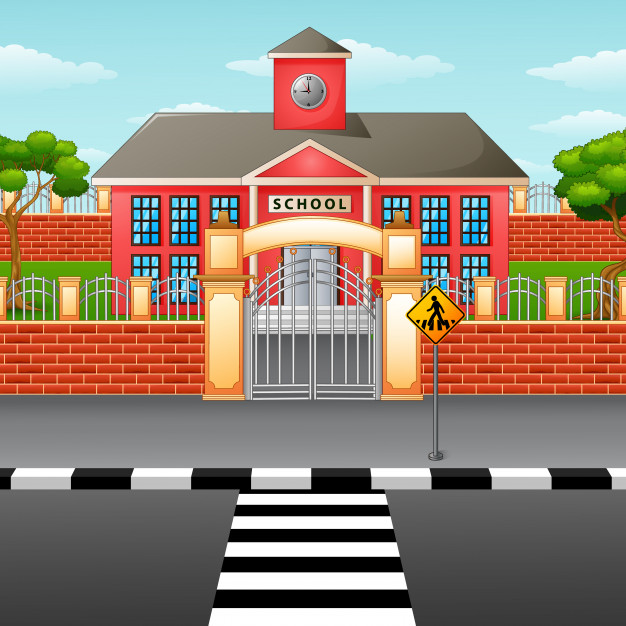 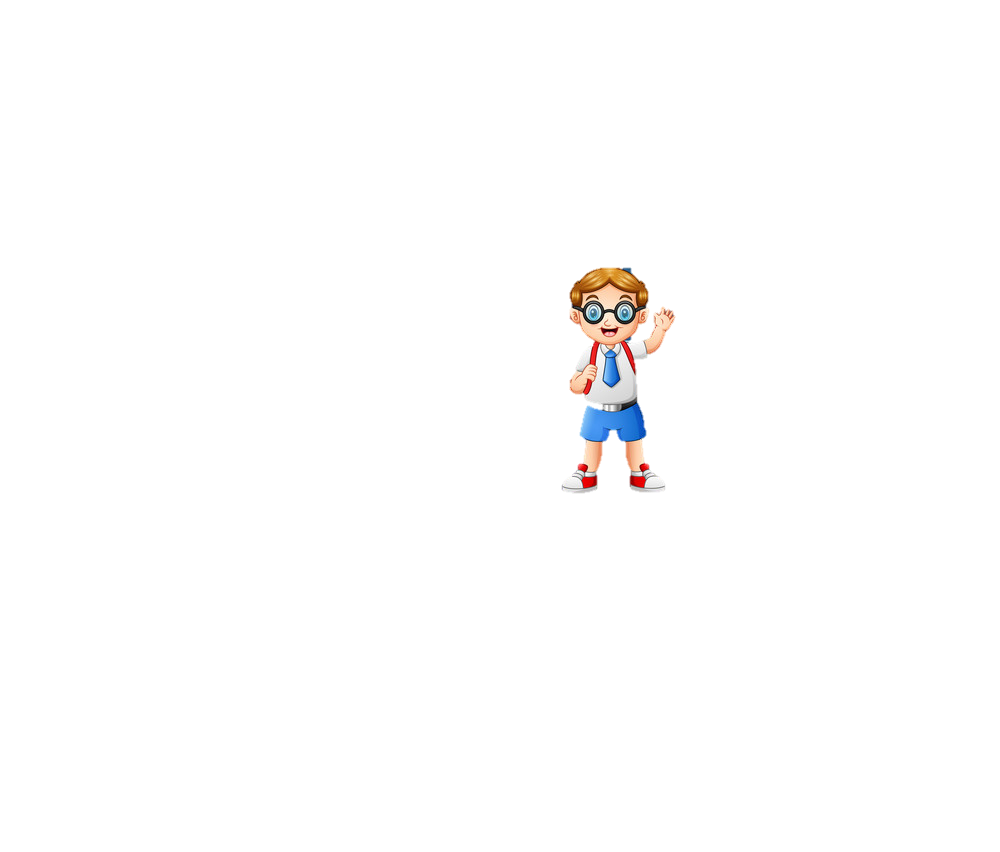 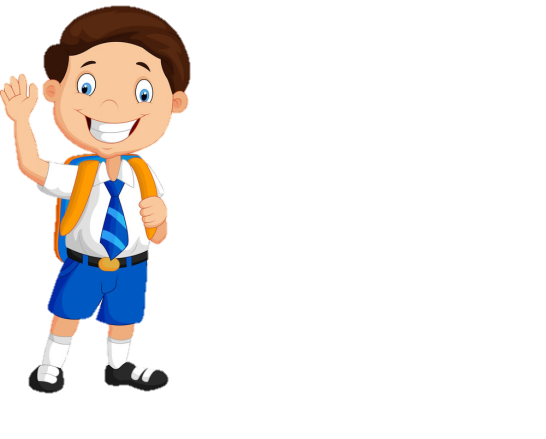 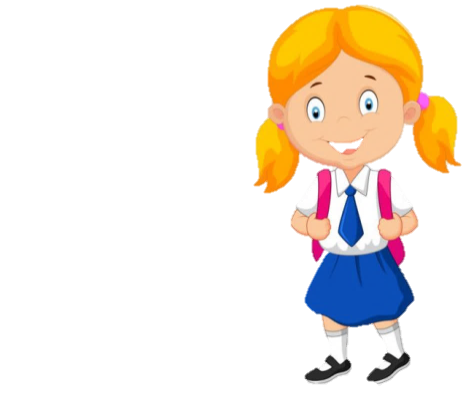 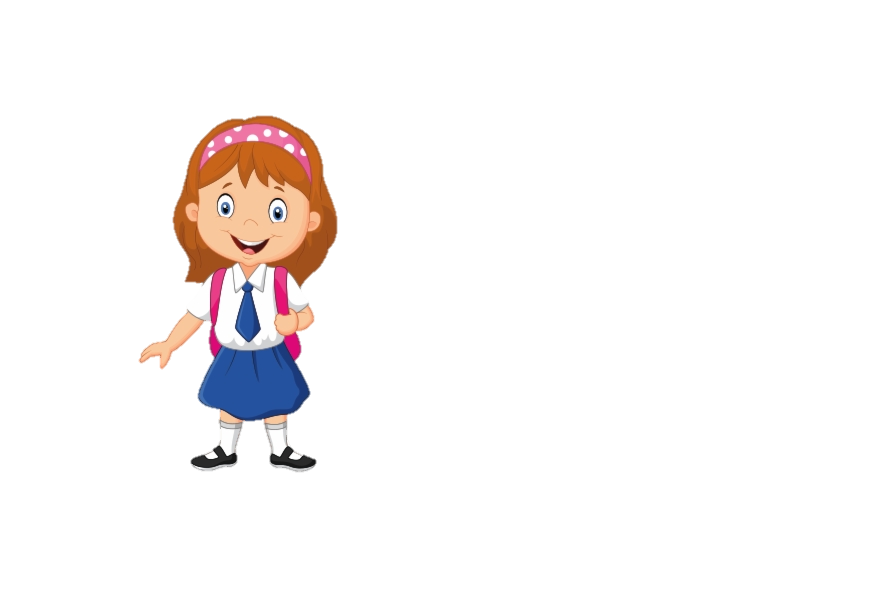 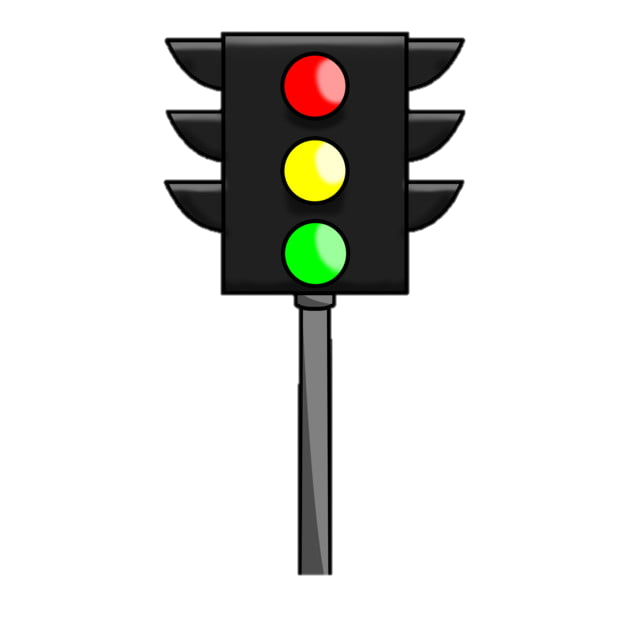 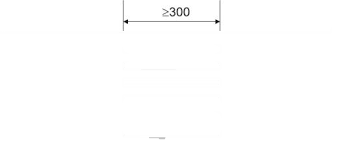 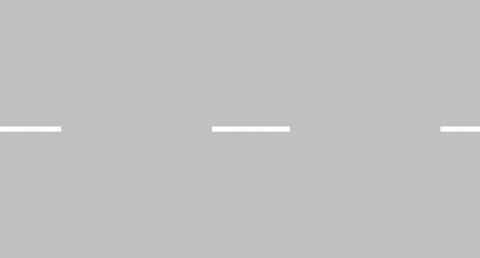 1
2
3
4
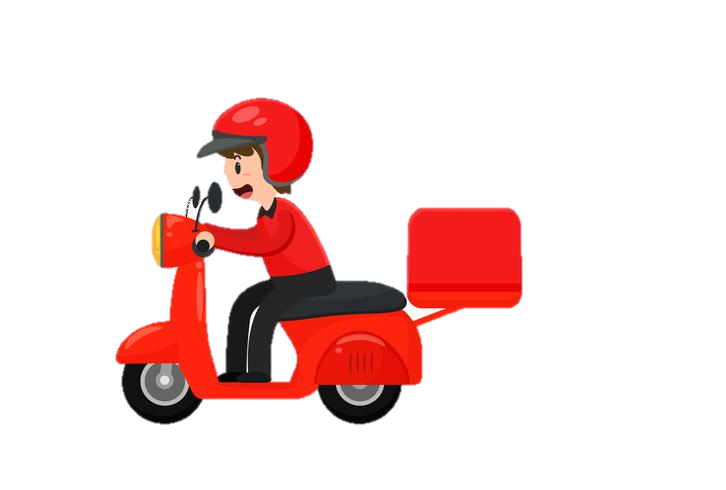 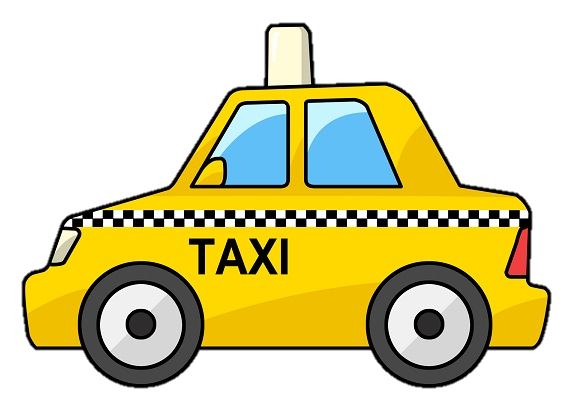 Bấm số 1,2,3,4 câu hỏi. Trả lời xong về thì bấm bạn nhỏ đó để đi. Hết 4 câu bấm đèn giao thông đến bài học
[Speaker Notes: Hương Thảo – tranthao121004@gmail.com]
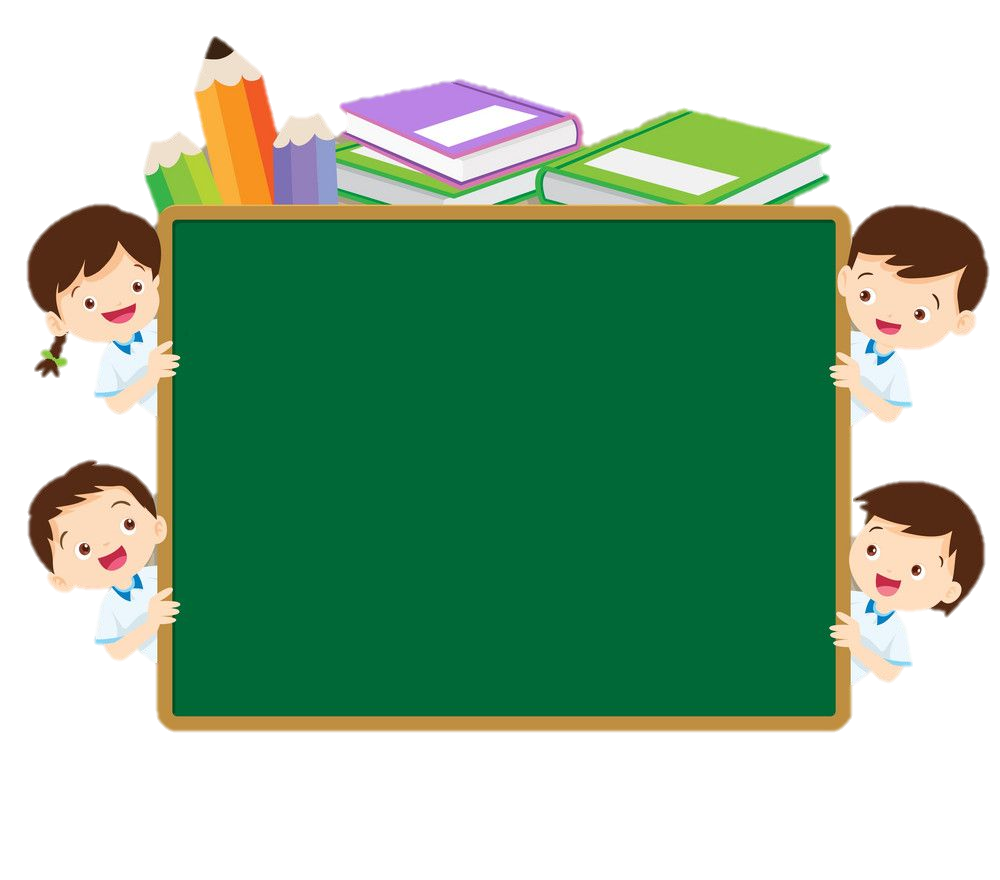 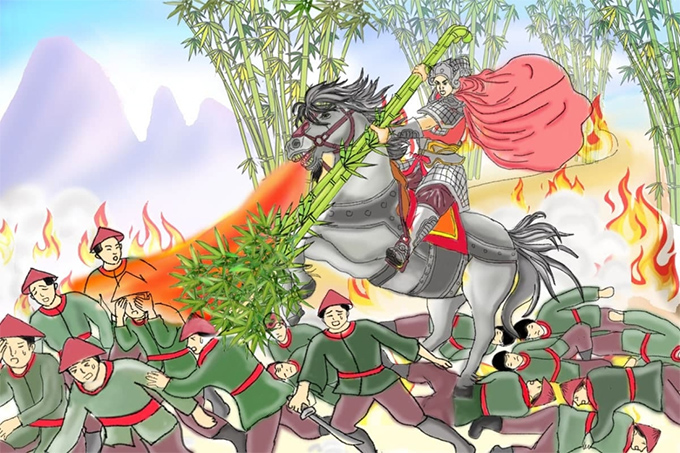 Đoán tên câu chuyện
Đáp án: Thánh Gióng
Trở về
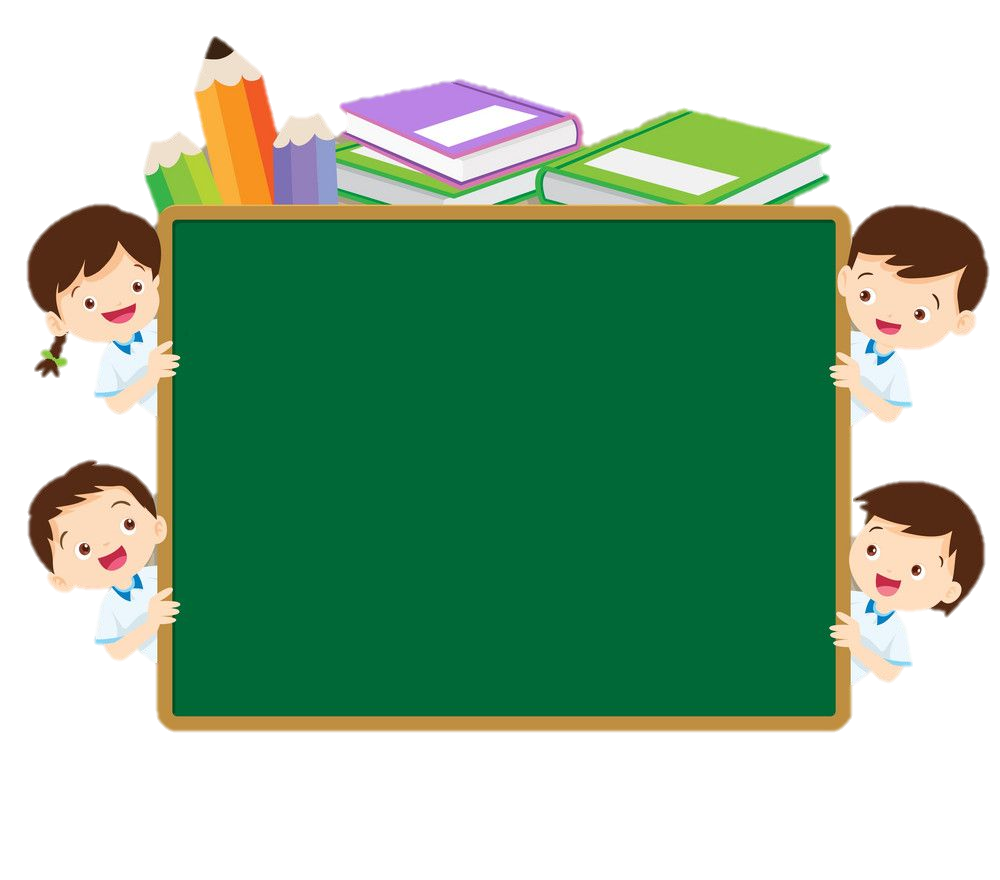 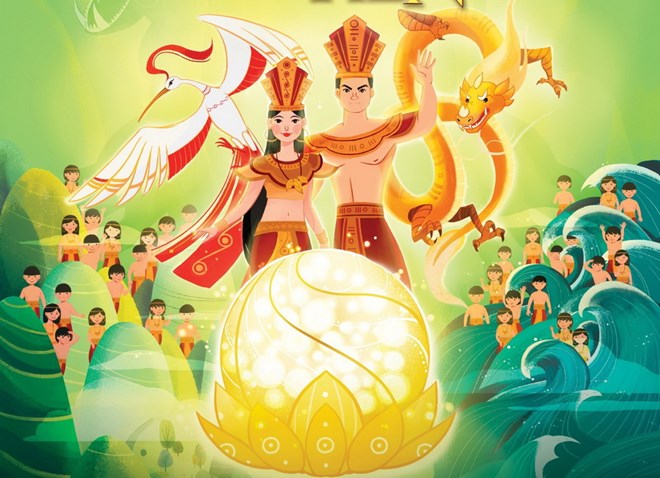 Đoán tên câu chuyện
Đáp án: Con rồng cháu tiên
Trở về
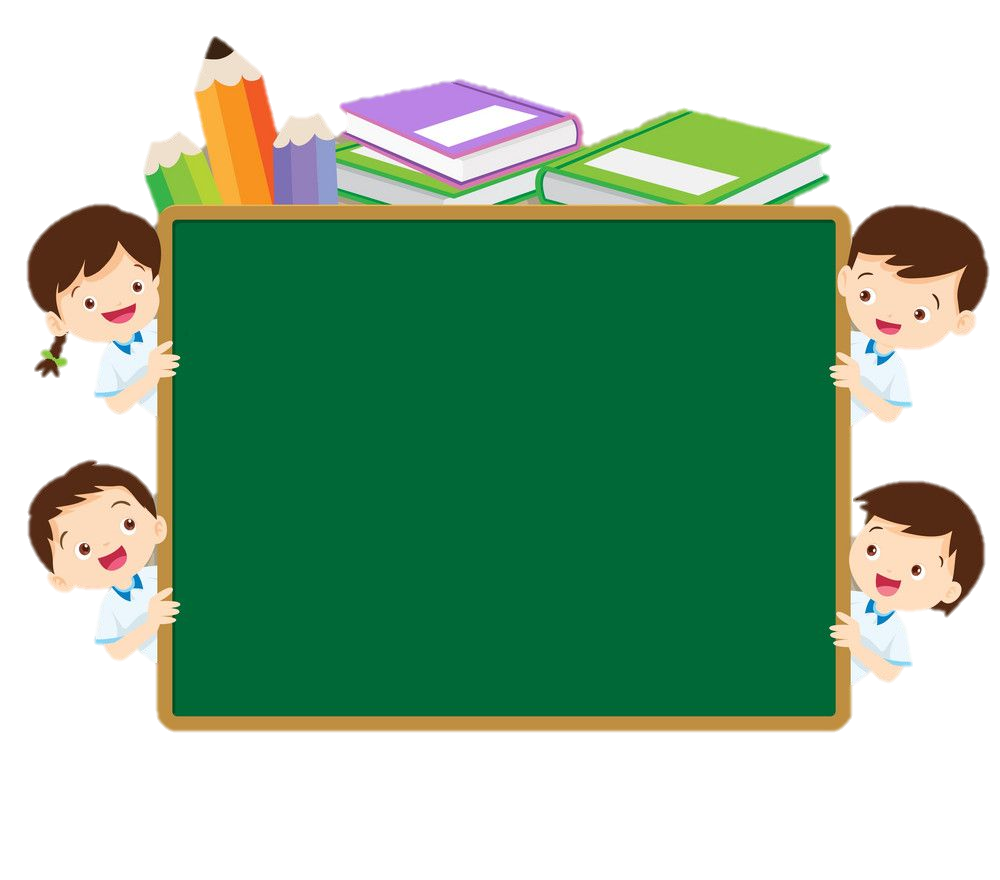 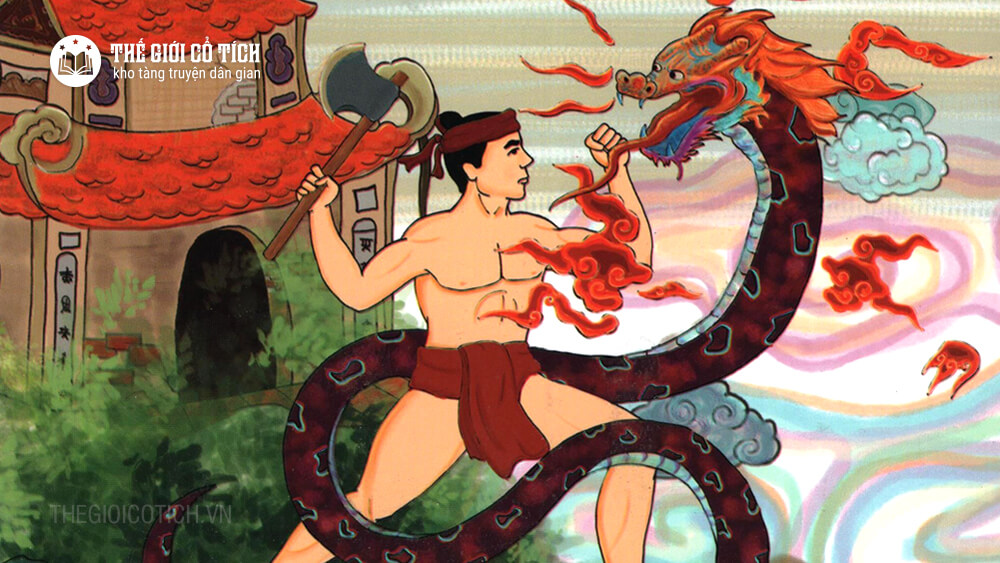 Đoán tên câu chuyện
Đáp án: Thạch Sanh
Trở về
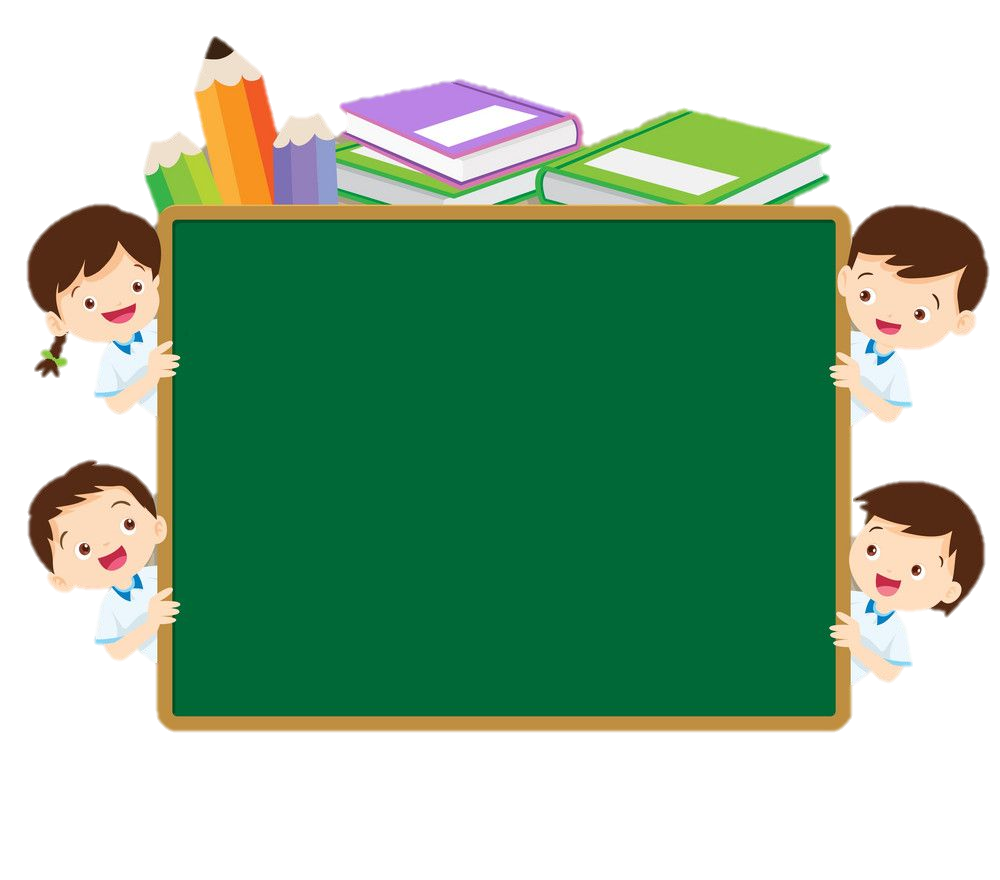 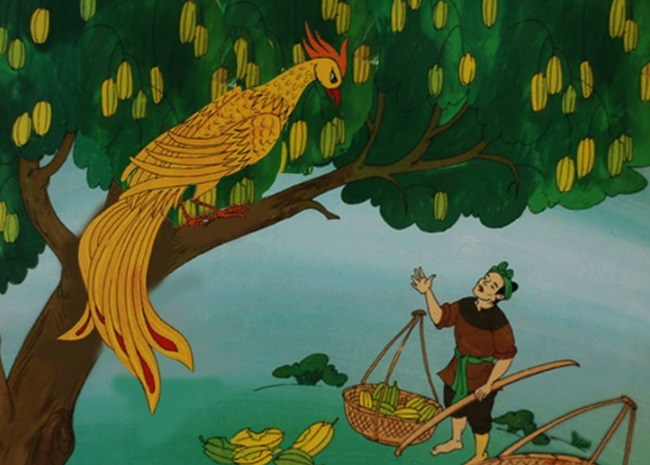 Đoán tên câu chuyện
Đáp án: Cây khế
Trở về